ГУ Еленовская средняя школа
Исследовательская работа
Мой  славный предок
Над проектом работали
учащиеся 4 «Б» класса:
Букуев Алмаз, Есимова Анель, 
Зайнуллина Земфира, Казакова Виктория,
Лымарева Наталья, Моргунова Александра, 
Опара Татьяна, Славов Кирилл,
Шабан Наталья, Шнегельбергер Александр.
Руководитель проекта: Горохова Илона Борисовна
Цель исследования: Выяснить какую роль принимали наши славные предки в годы Великой Отечественной войны.
Методы исследования: сбор документов: письма, фотографии,
биографические факты, наградные книжки, грамоты, ордена, медали
Задачи: Создать классную Книгу Памяти Ветеранов войны
Сроки: январь – май 2010 года
Итог: сделать презентацию, на которую пригласить 
бабушек и дедушек, а также родителей.
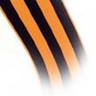 Никто  не  забыт,
   ничто  не  забыто…
Исследовательский   проект  4 «Б»  класса
Наши  славные  предки
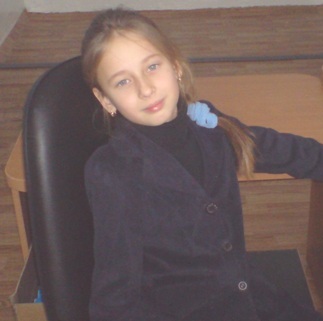 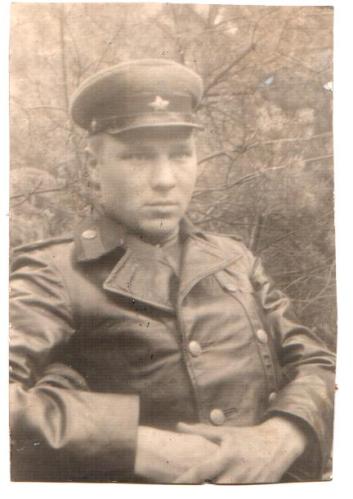 Александра Моргунова
И
её  прадед
Моргунов Пантелей Максимович
Родился в 1922 году в г.Шахты Ростовской области. В 1936 году  
   из-за  сильного голода семья          переселилась в Казахстан в район Кугалы  Талдыкурганской  области.
В  1939 году Пантелей закончил  курсы связистов, а в 1940 году был призван на службу в армию, а в 1941 году  попал на фронт.  Воевал на 1-ом Украинском, 
2-ом Ленинградском и 
1-ом Дальневосточном фронтах. Был сапёром, шофёром, связистом, радистом. Всю войну был на передовой.
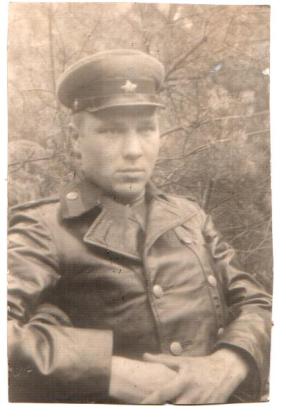 Пантелей  Максимович  был  фотограф – любитель, 
имел  много  исторических  фотографий.  Дошёл  до   Берлина и с однополчанами фотографировался  у  стен                 Рейхстага.
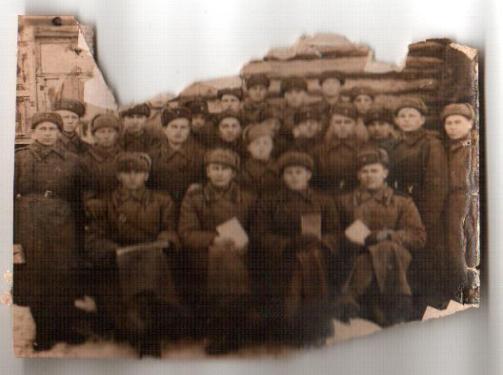 Сапёрный отряд
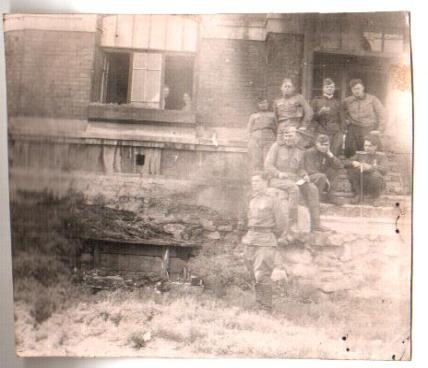 Всю  войну  судьба  хранила   славного  воина  
Пантелея Моргунова.
Ни одна  вражеская пуля не коснулась  его.  
Пантелей  был   героем.  
Командование  присылало  родителям  благодарственные письма.
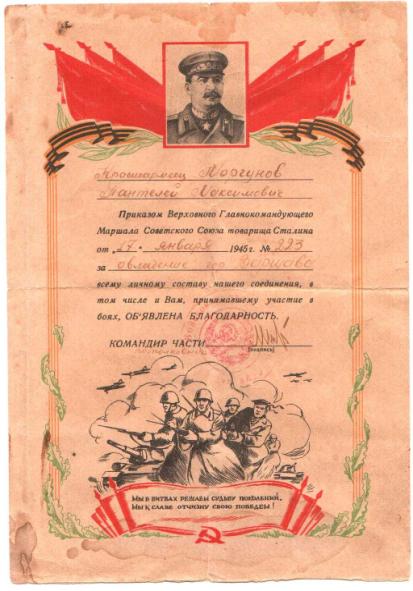 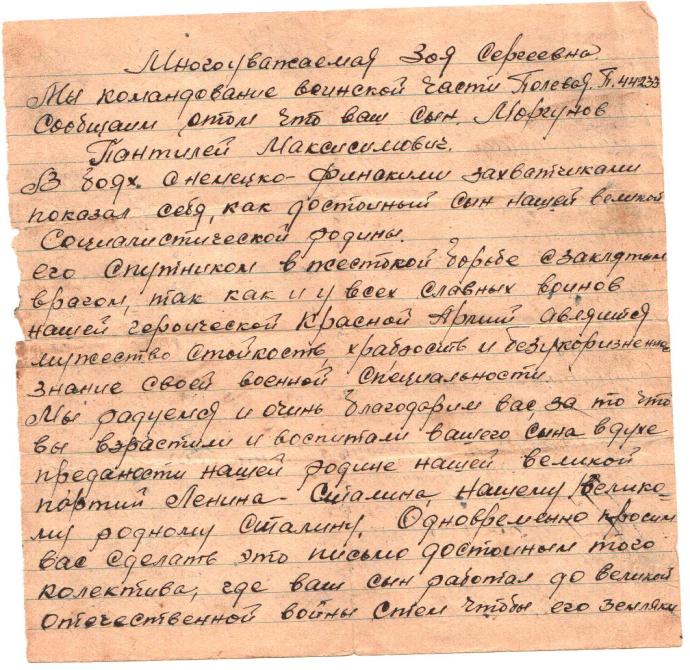 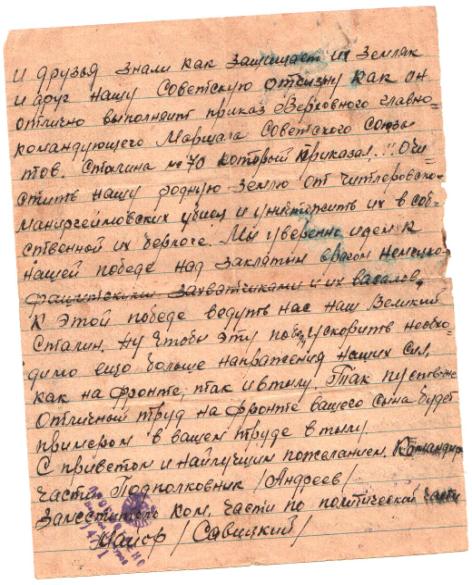 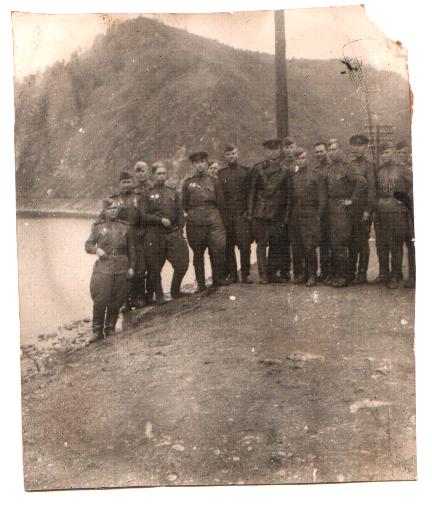 После  взятия  Берлина  Пантелей  Моргунов   был  переброшен на   Дальний  Восток  на  войну  с  Японией  в  Приморский   край. 
Демобилизовался в  декабре  1946  года.
За  героическую  службу  награждён множеством орденов  и  медалей:  
Орден Красной Звезды,  
Орден Боевой Славы,  
Орден  Отечественной  войны,
Медали  «За  освобождение  Варшавы»,  
« За победу  над  Японией»  и  другие…
После  войны  работал   начальником  связи  
города  Семипалатинска.  В  возрасте  37 лет  
в  1954  скоропостижно скончался.
У  озера  Байкал  
1945 год
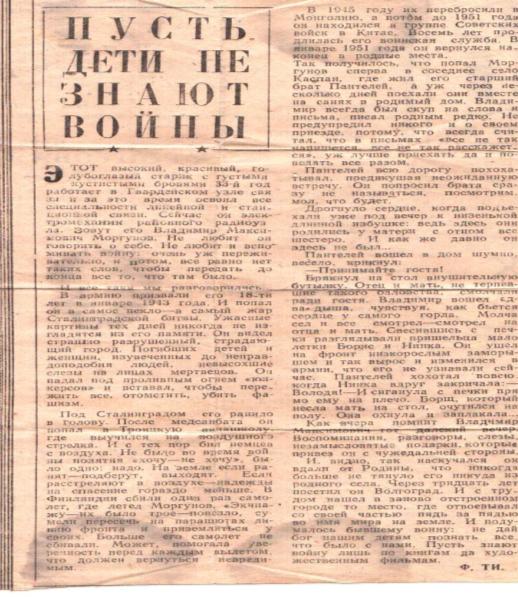 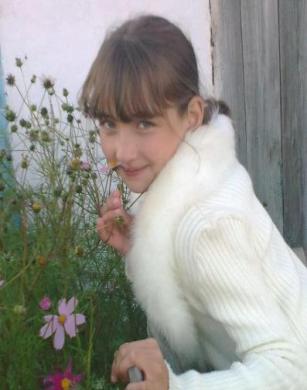 Опара Татьяна
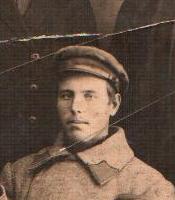 И
её  прапрадед
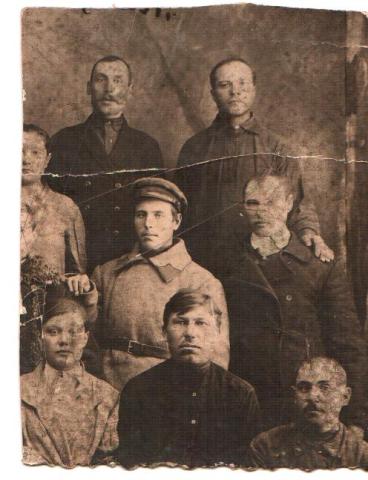 Вершенко  Ефим  Иванович
Уроженец  села  Еленовка,  
1905  года  рождения.
Призвался  на  фронт   в 1942 году.
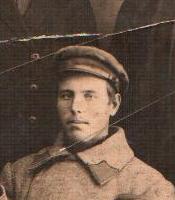 Погиб  в  1944  году  при  освобождении 
 города   Кременчуг
на   Украине
Хочу  рассказать:
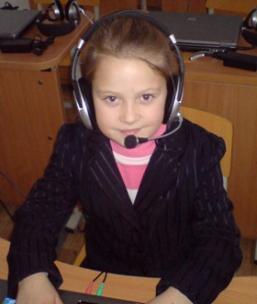 Мой  прадедушка  
 Светочев  Борис Максимович.
По рассказу  моей прабабушки , я узнала,  что он  родился  в 1912 году   в   Ростовской   области.  
В  29  лет  ушёл   на  фронт   защищать   нашу  Родину.  Прошёл  всю  войну ,  награждён  был медалями  «За  взятие Кенигсберга»
     « За  отвагу».
После войны  вернулся   на  Украину,  женился,  закончил   Агрономический  институт.  
В  50 –е   годы  приехал в  Казахстан  на  поднятие  целины.  Стал  первым   председателем  в  совхозе  Парижской  коммуны.    Мой  прадедушка   за долголетний  добросовестный  труд  награждён  медалями  « За  освоение  Целинных  земель»,
« За  добросовестный  труд».
Прошло много лет  с  тех  пор,  когда  его не  стало, но  мы  помним  и чтим  память   о   моём  героическом   прадедушке .
Шабан Наташа
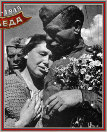 Мой   прапрадедушка
Куслий  Захар.
Родился  на  Украине.
По  поручению  партии был  направлен  в  Казахстан, где стал председателем  колхоза  села  Чистяковка. 
Захар  Куслий  был  коммунистом,  люди его уважали  за  честность и  справедливость.  В 1941  году  мой  прапрадед ушёл  добровольцем на фронт.  Во время   боёв на Курской  дуге  он  пропал  без  вести.  
Я горжусь своим  славным  предком.  Вечная  ему  память!
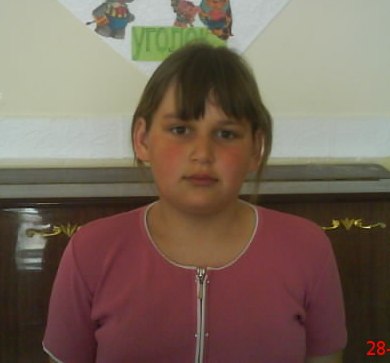 Казакова  
Виктория
Мой   прапрадедушка
Черников  Фёдор  Фомич.
Родился в  1912  году.  Проживал  
в селе  Павловка. Ушёл  на  войну  
в 1941 году.  Воевал на  передовой.
В 1942  году  получил  тяжёлое  
ранение  в ногу.  После госпиталя 
продолжать  службу не  мог  и был  комиссован.   Вернулся  на  родину. Работал  бригадиром  
полеводческой  бригады,  после  лечения  и  восстановления  от  ран  сел  за  комбайн, на  котором  проработал  всю  жизнь. Умер  в 1979 году.  За  свою  трудную  жизнь  был  награждён  медалями.
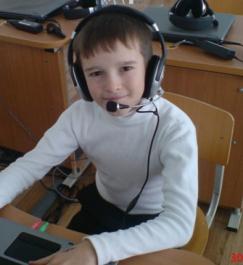 Славов  Кирилл
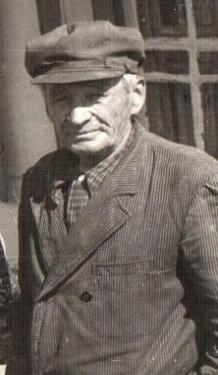 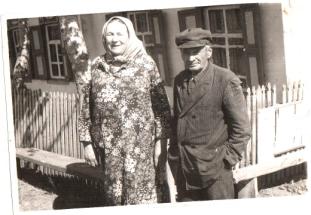 Букуев  Алмаз
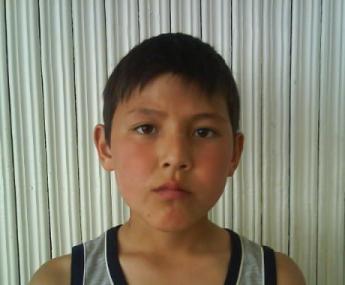 И   ЕГО   ПРАДЕДЫ
Букуевы
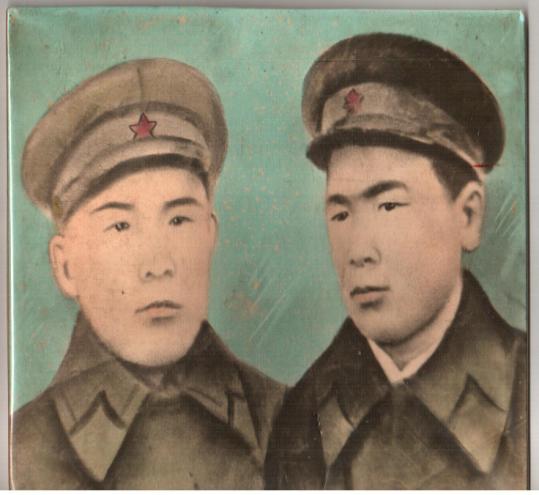 Из  моей  семьи  рода  Букуевых  на  фронт
ушли  мой  прапрадед  Хасен  и  его  сын  
Базен – мой  прадедушка.  Они  до  войны 
жили  в  селе  Пуховка  
Северо-Казахстанской области.
 Оба  вернулись   с  войны  с  увечьями.  
У  обоих  были  тяжёлые  ранения  в  ноги.
Дед  Базен  всю  жизнь  ходил  с  тростью. 
Эта  фотография  -  единственное,  что  
осталось  от  них.  Но  самое  главное  -
          ЭТО  НАША  ПАМЯТЬ!
Хасен
Базен
Есимова  Анель
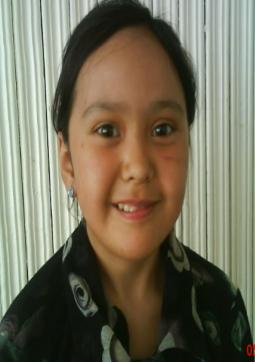 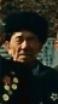 и
её   прапрадедушка
Агеев  Касым  
родился  в 1918 году  в  с.Шонай  Кокчетавского района,  работал в совхозе. 17 октября  1939  года  призвался  на  срочную  службу. Прошёл  военную  подготовку  на  Дальнем  Востоке  в Хабаровске. В 1941 году  призвался  по  мобилизации. Эшелон, в  котором ехали  новобранцы  попал  под  бомбёжку. Агеев Касым был тяжело  ранен  и  попал  в  госпиталь.  Потом  был  коммисован инвалидом  I  группы. После  войны  жил  в  с.Еленовка  и  работал разнорабочим  в  совхозе  «Булакский».
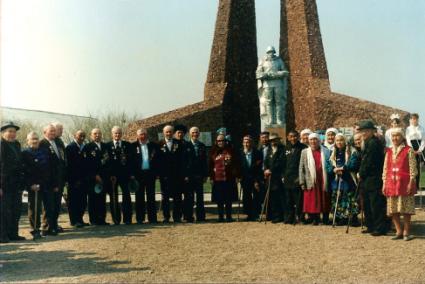 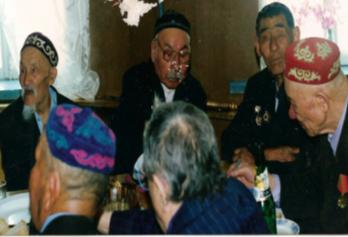 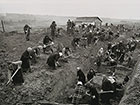 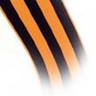 Великие  труженики  тыла
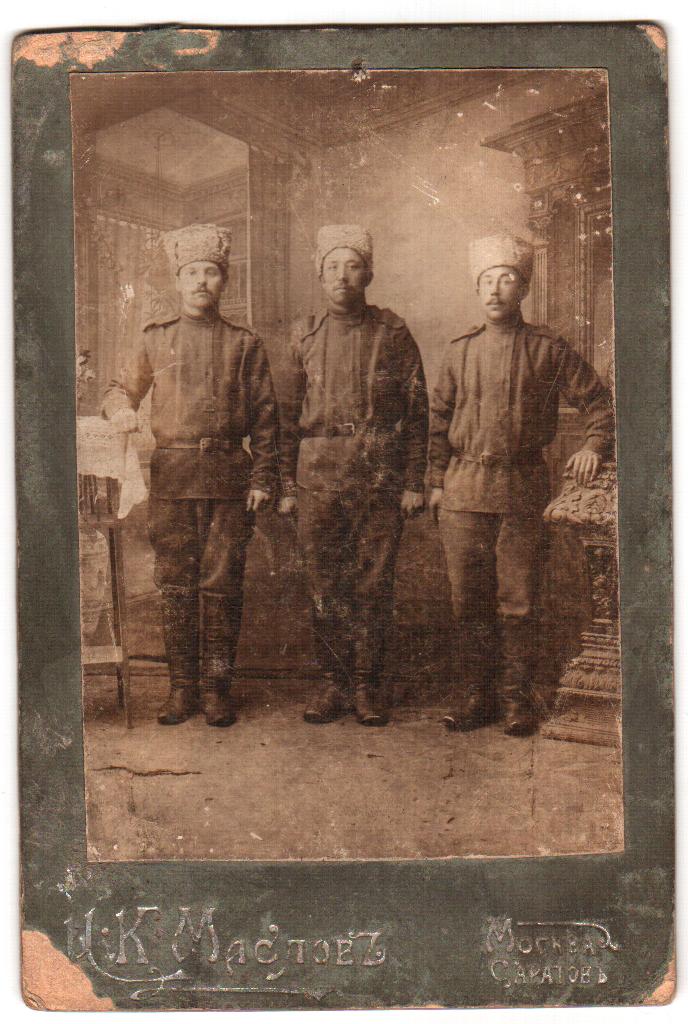 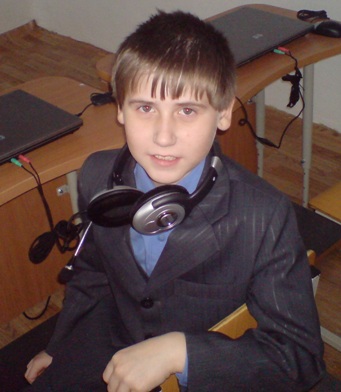 Александр  
Шнегельбергер
и
его ПРАДЕД
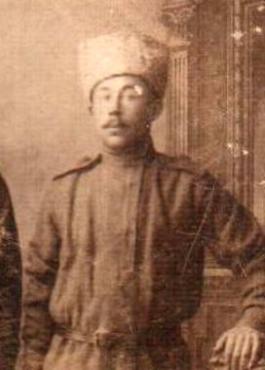 Герингер Готлиб Готлибович.
Немец по происхождению, 
был по специальности
инженер  технологических линий, 
разбирался в бухгалтерском деле .
В ноябре 1941 года был призван  
в трудовую армию 
на Челябинский танковый завод, 
где работал  инженером. 
Умер в феврале 1943 года от недоедания.
Герингер
Готлиб Готлибович
1901 – 1943
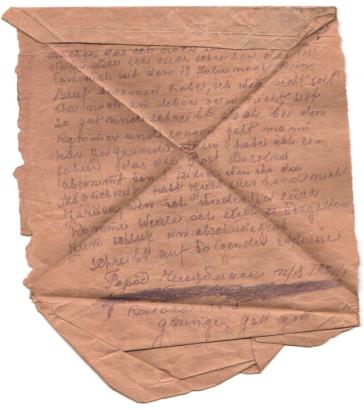 ПИСЬМА
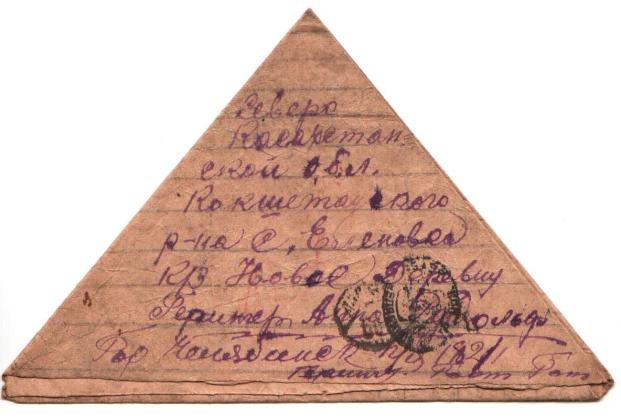 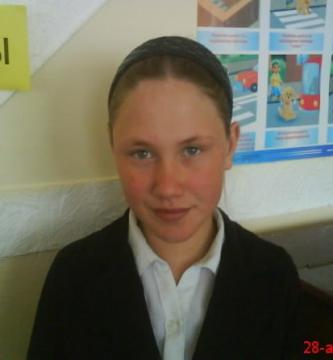 Зайнуллина
Зимфира
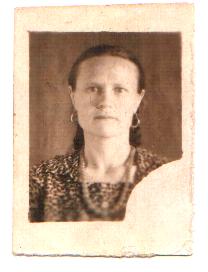 и
её  бабушка
Зайнуллина  Минибика Гарифоловна
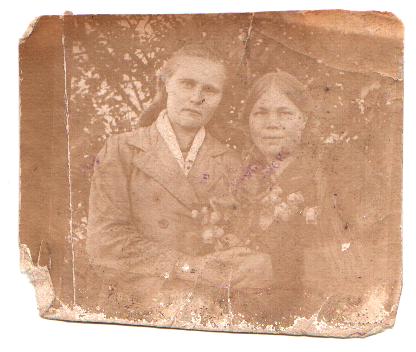 Родилась в  1924 году.
Работала на лесоповале
в Башкирии, 
в  Красноусольском  лесхозе.
Когда  началась  война
Минибика  заканчивала  школу.
Война  нарушила  все планы.
Молоденькая  хрупкая девушка
стала  лесорубом, ежедневно 
выполняя план  по  заготовке
древесины,  тот , который  
до  войны  удавалось  выполнить
крепким сибирским мужикам
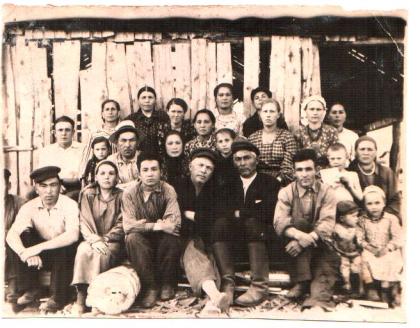 Трудовая  бригада  лесорубов
1941-1946  годы
За  ударный труд  Минибика  Гарифоловна   награждена 
 медалями  «За доблестный   труд» и юбилейными медалями.
Сейчас ветеран труда Зайнуллина  Минибика  Гарифоловна  проживает  
на станции  Карагай. Ей  86  лет.
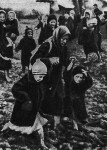 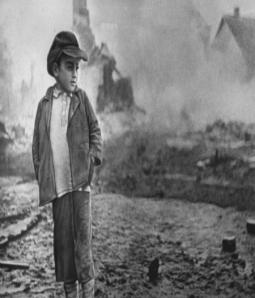 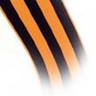 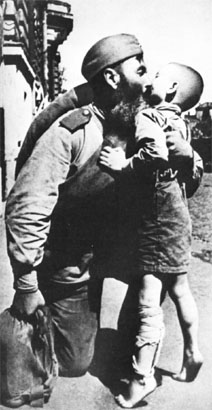 Дети  войны
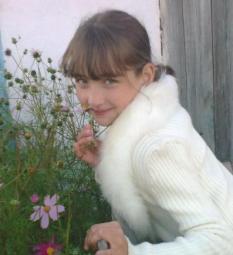 Моя  прабабушка
Агафонова  Зинаида  Ефимовна.
Родилась  20  декабря  1930  года. Во  время  войны  наравне  
со  взрослыми  работала  в  колхозе.  Будучи  ещё  юной девушкой   стала  шофёром.  За  свой   Доблестный  труд  во  время  войны  
бабушка  получила  медали.
Опара Таня
и  
её прабабушка
награды
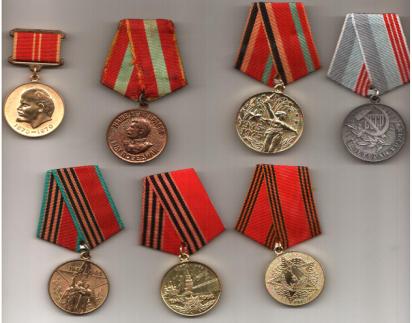 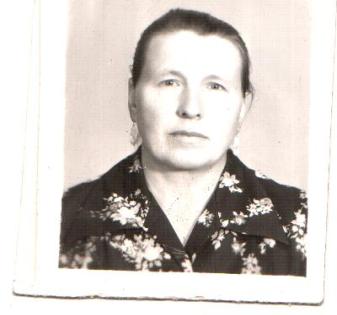 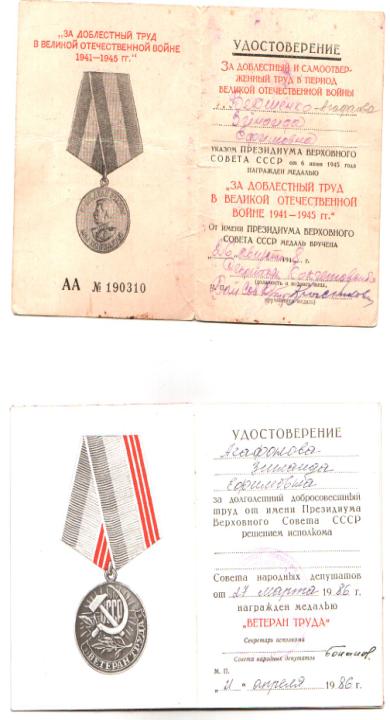 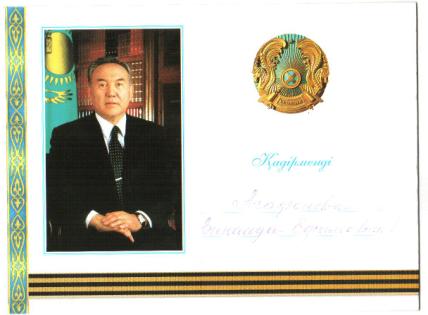 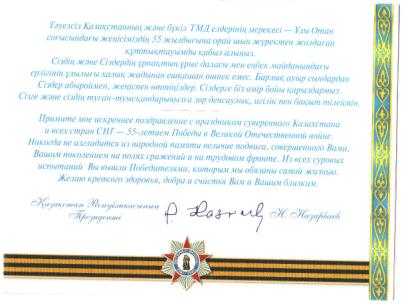 Шабан  Наташа  о  своей  прабабушке:
Моя  прабабушка  
Шербак  Екатерина  Федосеевна.
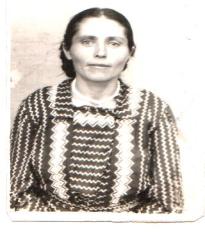 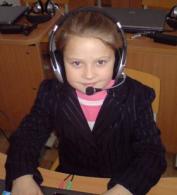 Родилась в 1924 году в селе Раисовка Кокчетавской области.
Когда  началась  война  прабабушка  закончила  7 классов,  ей  было  16  лет.  В  те  годы  всех  мужчин  из  села  забрали  на  фронт,  а   в  колхозе  некому  было  работать.  Мою  бабушку  с  её   подружкой  отправили  на  срочные  курсы трактористов-комбайнёров  в село Лобаново..
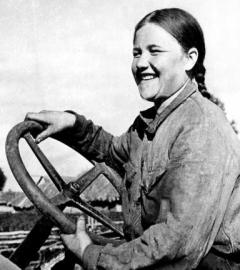 6 месяцев  они  отучились,  а  весной  уже  поехали  пахать  и  сеять  нашу  землю.  Всю  войну   прабабушка   работала  не  жалея  своих  сил,  также  продолжала  и  после  войны.  С  прадедушкой  они  вырастили  5  детей,  прадедушки давно нет в живых, а бабушка  жива  и  здорова.
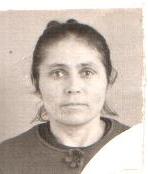 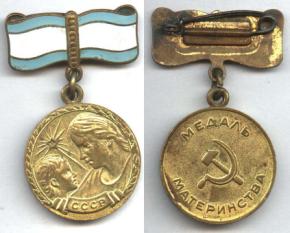 В  1955  году  ей  вручили  «Медаль  Материнства»,                                а также  она  награждена  медалями  
«Ветеран  труда»  и  юбилейными  медалями.
Сейчас  моей  прабабушке  86  лет.  Мы  очень  рады,  что  она  с  нами,  пусть  живёт   и   радует  нас  своим   присутствием  многие   годы!
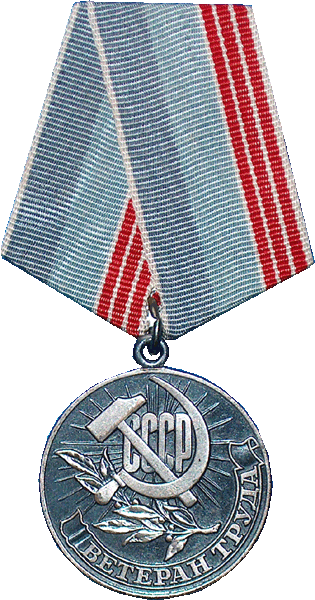 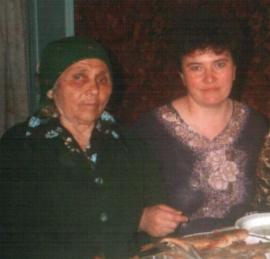 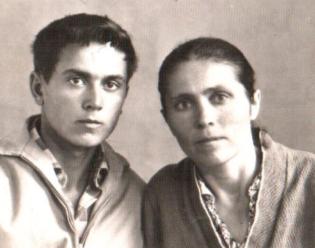 Моргунова   Александра  о своей  прабабушке
Моя прабабушка  
                  Мурзайкина  Татьяна  Михайловна
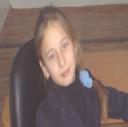 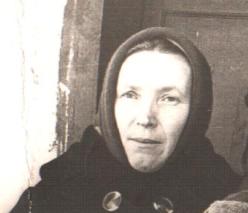 родилась  1 января  1931  года в  Белгородской  области  России. Когда  началась  война,  ей  исполнилось  10  лет.  Её  папа  ушёл  на  фронт,  где  был  пулемётчиком  и  погиб  под Смоленском.
Моя  прабабушка  осталась  со  своей  мамой в  тылу  врага  в  деревне  Фощеватово.
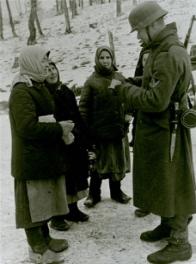 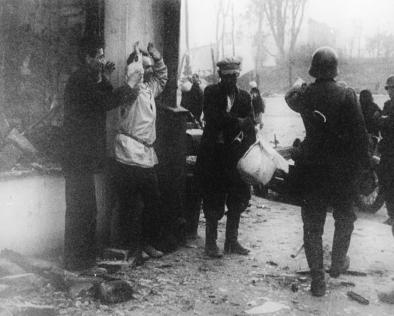 После  освобождения  нашими  войсками  Белгородщины  от  фашистов 
 моя  прабабушка , вместе  со  своей  мамой  работала в  госпитале  
и  в  колхозе.  Работы  было  много,  так  как  было  много  раненых !
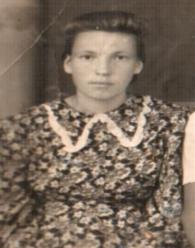 В  то  время  было  очень  голодно,  холодно.  
Дом , где  жила  прабабушка ,  отапливать  было  нечем,  когда  наступали  холода, в  доме   
замерзала  вода.  Одежды  и  обуви  не  было  как  таковой,  одевались  в  рваньё и  обноски.
Но  бабушка  несмотря  ни  на  что , даже  в  мороз  ходила  босиком  за  хворостом  в  лес,  
чтобы  помочь  своей  маме.  Летом  было  полегче,  можно  было  найти  хоть  какую-то  
пищу.  Варили  борщ  из  крапивы,  жевали  корешки,  ели  жёлуди  и  всё,  что  можно  было  
есть. Занимались  нехитрым  земледелием:  сеяли  кукурузу,  овощи,  но  независимо  от  того, был  урожай  или  нет,  40  кг   обязательно  нужно  было  отдать  в  колхоз. Готовили  
запасы  на  зиму :  сушили  сухофрукты,  семена  подсолнечника.
Всё  бы ничего,  да  только  взрывы  гранат  и  выстрелы  пушек,  доносящихся  с   линии  
Фронта,  сотрясали  стены ,  пугали  детей.  Небо  было  покрыто  облаком  дыма,  
в  воздухе  чувствовался  запах  пороха,  красный  закат  напоминал  пылающие  деревни, 
 но  каждый  житель  деревни  был  уверен,  что  победа  будет  за  нами!
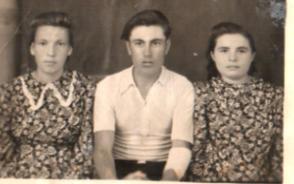 В  этом  году  моей  прабабушке  исполнилось  79  лет.  Она  в  добром  здравии  и  памяти.
Всё ,  что  я  про  неё  рассказала,  она  мне  поведала  сама.  
Живи  100  лет   прабабушка!
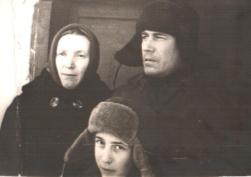 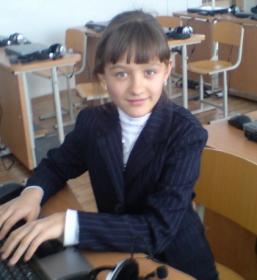 Лымарева  Наташа  о своей прабабушке
Моя прабабушка
Вишнякова  Валентина  Петровна
родилась  19 января 1931 года  в Китае селение Буртала.  Семья со временем перебралась в Казахстан.
Во  время  войны  ребёнком  прабабушка  работала  в  колхозе ,  помогала  в хозяйстве.
Из  бабушкиных  воспоминаний   запомнилось.,  что  и в  войну  дети  продолжали  учиться  в  школе.  Тетрадок  не  было,  писать  приходилось  на  обрывках   газет.  Было  очень  голодно.  
После  войны   молодой  девушкой  прабабушка  поехала  в  колхоз  имени Калинина .  Начиналось  освоение  целины.  Жили  в  землянках,  работали  много  и  тяжело.  Бабушка  была  и  дояркой,  и  работала  на  мехтоку,  но  потом  стала  поваром.  
За  свою  нелёгкую  трудовую  жизнь  моя  прабабушка  награждена  медалями: 
                                        «За трудовую  доблесть»  и  «Ветеран  труда».  
Умерла   прабабушка  в  2004  году,  но  память  о  ней  живёт  в  моём  сердце!
 Моя  прабабушка  -  пример  трудолюбия,  доброты   и   мужества  для  меня!
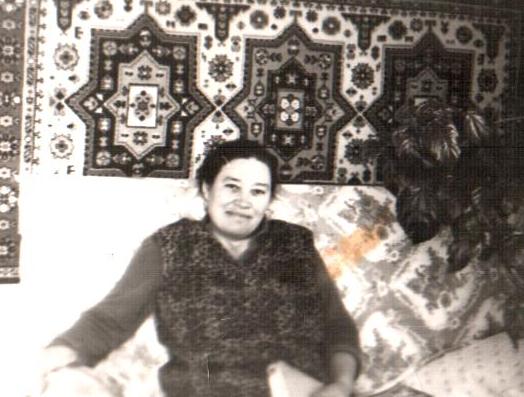 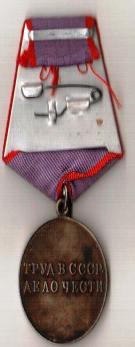 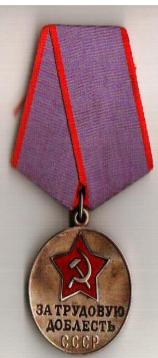 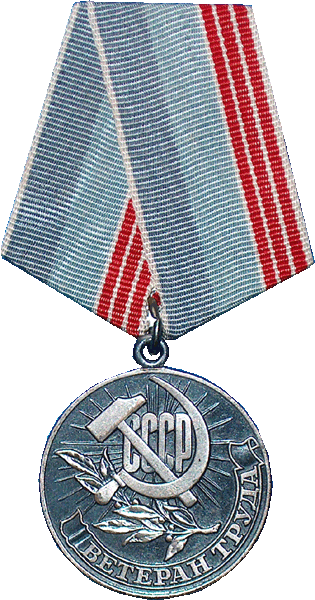 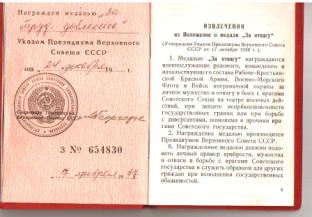 Вишнякова  
Валентина  Петровна